Unit 3　A day out
Task
WWW.PPT818.COM
课前自主预习
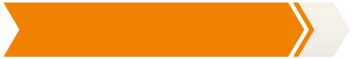 广场
正方形的，平方的
take the underground/by underground
世界上最大的城市广场
计划外出一天
回到美国
The cost is
per student
join us
课堂互动探究
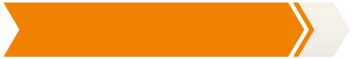 词汇点睛
by underground 乘地铁
[观察] You can go to Tian'anmen Square by underground.
你可以乘地铁去天安门广场。
[探究] “by＋交通工具”结构中，表示交通工具的名词只能用________形式，且其前不能有限定词或修饰词。若其前带有限定词或修饰词，要用介词in或on，还可以用动词take。如：________ a car, ________ a bus等。
单数
in/take
on/take
[拓展] go to…by underground相当于take the underground to…，意为“________________”。
乘地铁去……
活学活用
(1)[2018·青岛]More and more people in Qingdao go to work ________ subway now.
A.with　　    　B.on                C.in               D.by
D
[解析]考查介词辨析。句意：现在越来越多的青岛人乘地铁上班。表示“乘……交通工具”用“by＋交通工具”结构。故选D。
(2)Will you go there by underground？(改为同义句)
Will you ________ ________ ________  there?
take the underground
句型透视
We hope you can join us.
我们希望你能加入我们。
[探究] hope作________，意为“________”，该句为“hope＋that从句(that可省略)”句型。
Let's hope we can find a parking space.
希望我们能找到一个停车位。
动词
希望
[拓展] (1)hope to do sth意为“____________”。
We hope to arrive around two.
我们希望在两点左右到达。
(2)hope可以与so，________连用，用在简略回答中。
—It may be rainy tomorrow.
明天可能会下雨。
—I hope not. We're going camping tomorrow.
我希望不要。明天我们打算去野营。
希望做某事
not
(3)hope for sth意为“希望某事发生”。
We are hoping for good weather on Sunday.
我们希望星期日天气好。
[注意]英语中没有hope sb to do sth结构。
活学活用
(1)我希望和我的家人周游世界。
I__________________________the world with my family.
hope to travel around
(that) we can get good marks
(2)Miss Green hopes ________________________(我们能取得好成绩) in the exam.
(3)—It is said that there may be a war between these two countries.
—_______. Peace is what everyone wants.
A.I hope so                                B.I hope not
C.It depends on you                 D.I don't mind
B
[解析] 考查情景交际。I hope so意为“我希望如此”；I hope not意为“我希望不是”；It depends on you意为“那要看你了”；I don't mind意为“我不介意”。故选B。
谢 谢 观 看！